Young Geographers Project
Brazil
Human-made featuresArchitecture
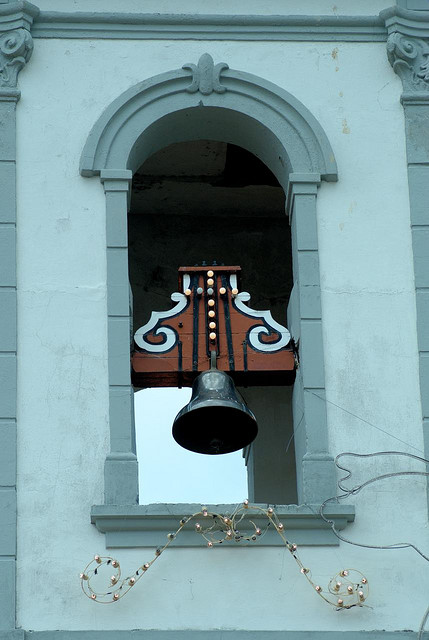 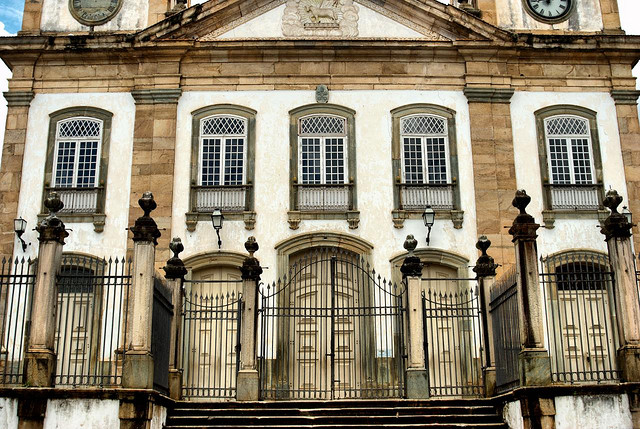 http://www.flickr.com/photos/bob_wall/4263046709/
http://www.flickr.com/photos/bob_wall/4263042395/
Human-made featuresBuildings, Boats
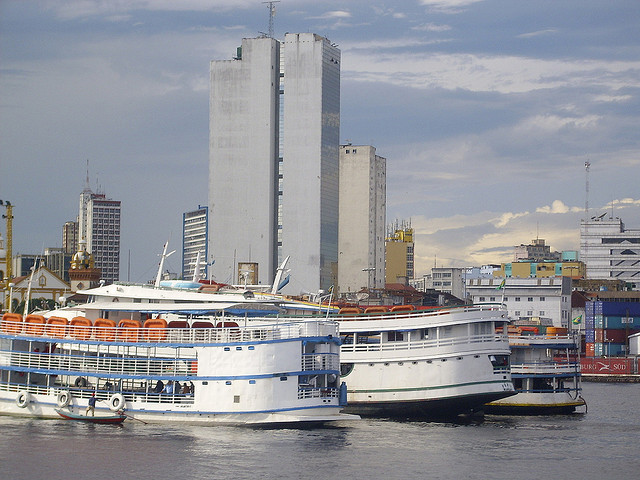 http://www.flickr.com/photos/whltravel/4008393347/
Human-made featuresBuildings, Fountains in Brasilia
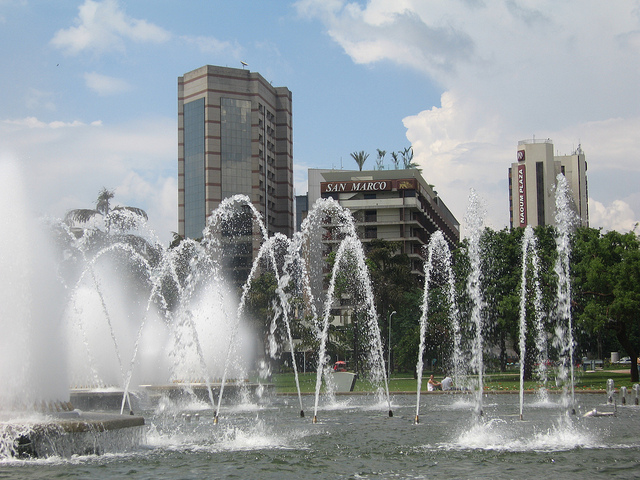 http://www.flickr.com/photos/carlosoliveirareis/5190075686/
Human-made featuresRailroad Bridge - Ponte Sao Joao
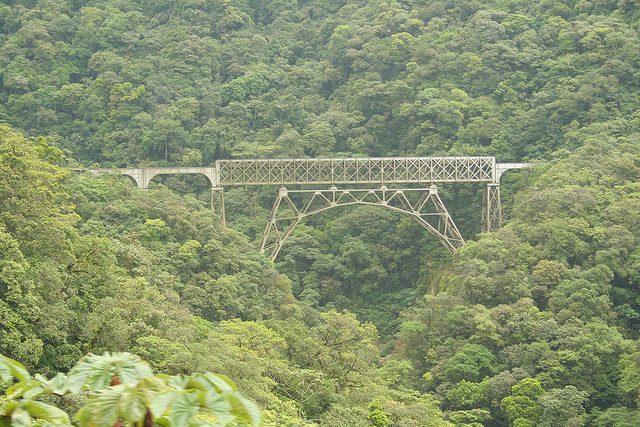 http://www.flickr.com/photos/carlosoliveirareis/2149752591/
Human-made featuresBridge
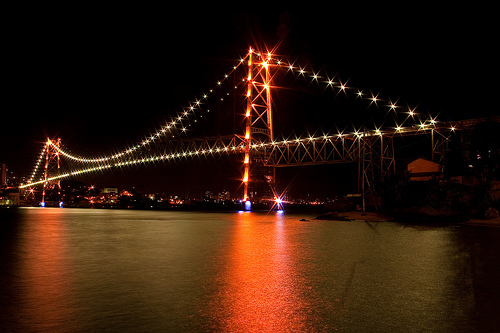 http://www.flickr.com/photos/marcosbonfim/3639781843/sizes/l/in/photostream/
Human-made featuresHouse
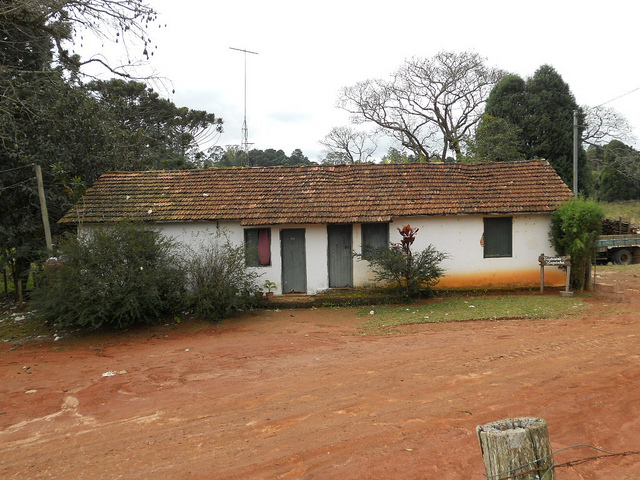 http://www.flickr.com/photos/mikecogh/4835348305/
Human-made featuresRio de Janeiro
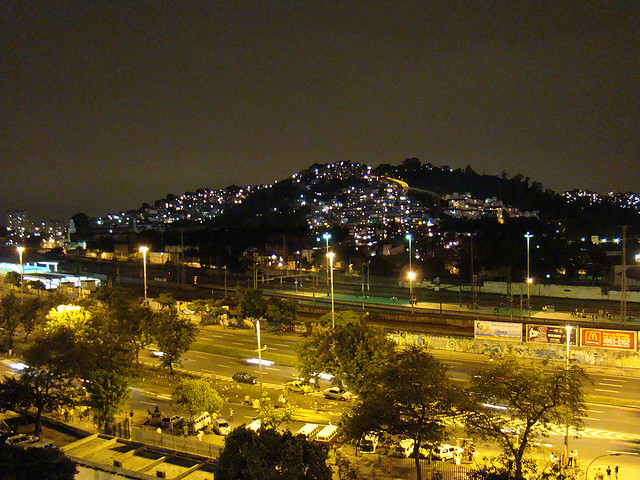 http://www.flickr.com/photos/soldon/2761927633/
Human-made featuresHouses, Street
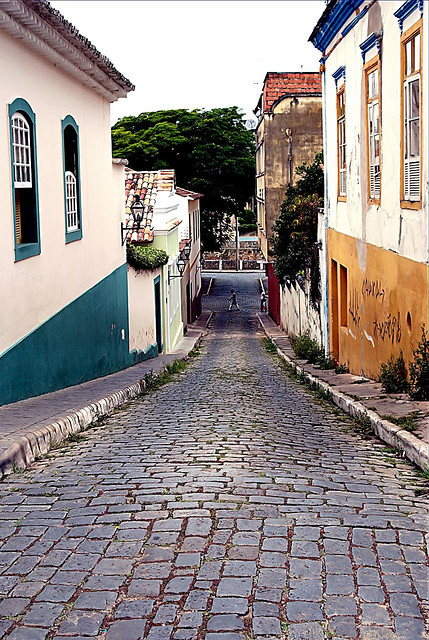 http://www.flickr.com/photos/bob_wall/4263045121/
Human-made featuresStreet Art
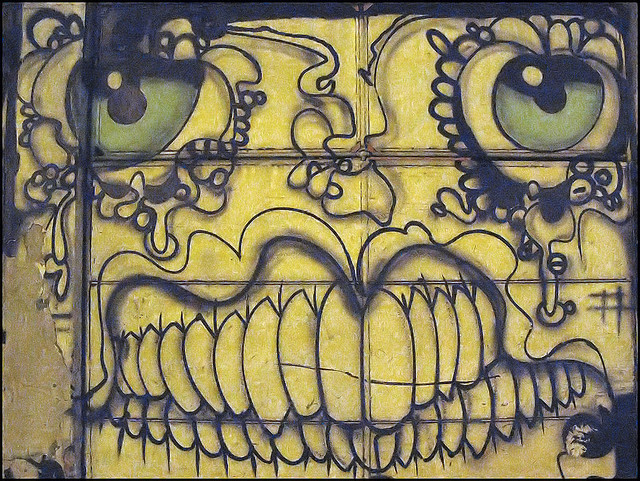 http://www.flickr.com/photos/tais/2039749220/
Natural featuresAmazon Rainforest
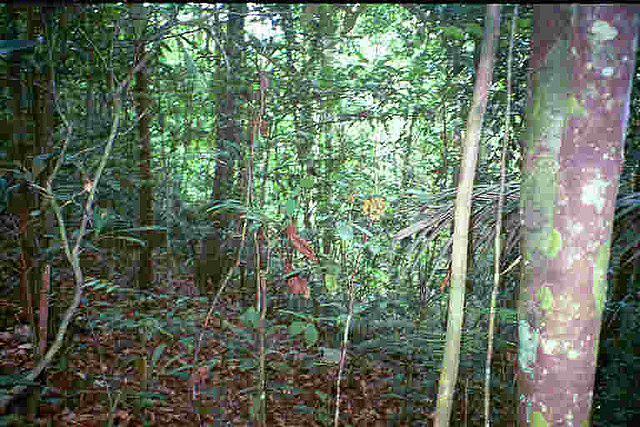 http://www.flickr.com/photos/yvettemn/2503645662/
Natural featuresAmazon Rainforest
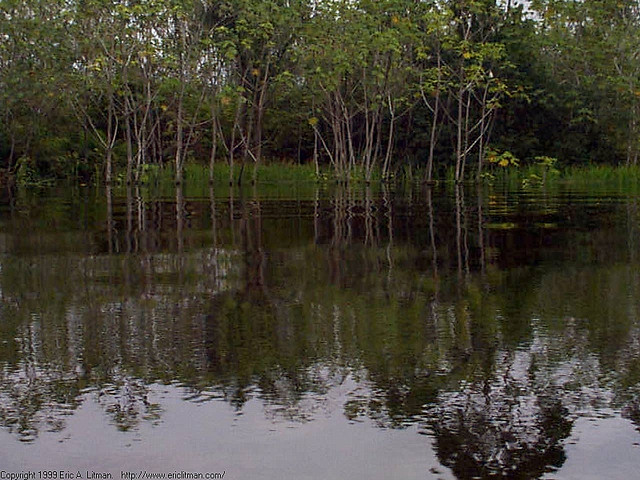 http://www.flickr.com/photos/ericlitman/122362298/
Natural featuresCanyon, Waterfall
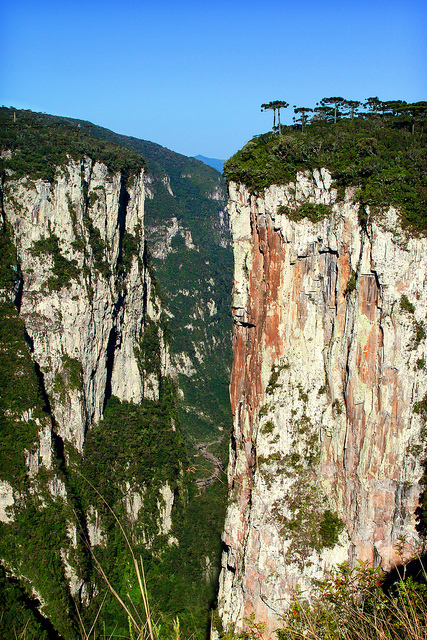 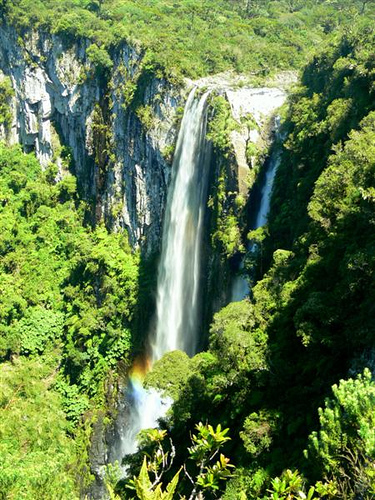 http://www.flickr.com/photos/sabordigital/4816500933/
http://www.flickr.com/photos/kinho/408292991/
Natural featuresWaterfalls - Foz de Iguacu, Rainforest
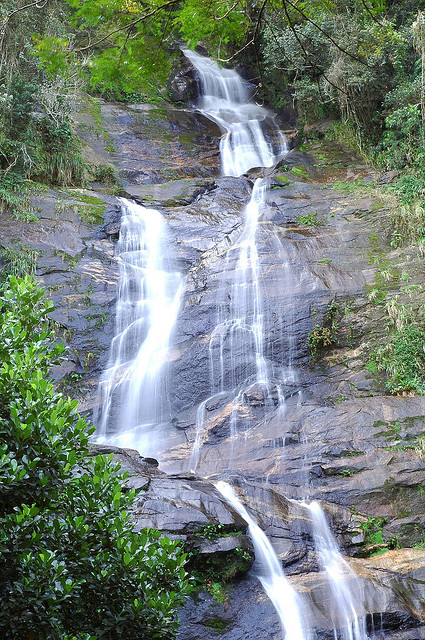 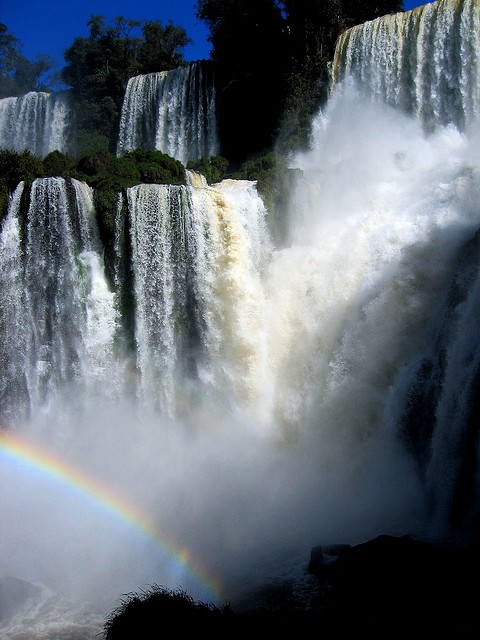 http://www.flickr.com/photos/zackbittner/1463888996/
http://www.flickr.com/photos/joost81/2853394770/
Natural featuresCave - Gruta da Lapa Doce
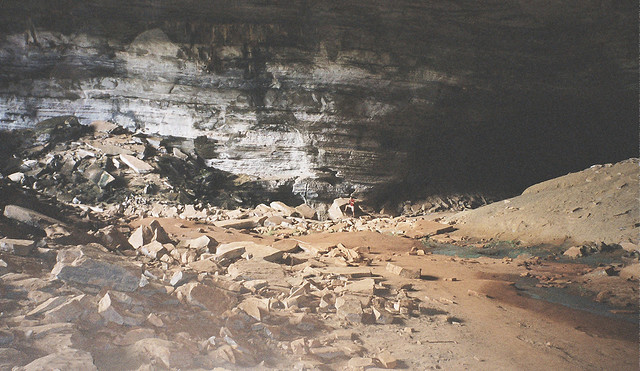 http://www.flickr.com/photos/as500/184632774/
Natural featuresDesert - Atins, Parque do Lençois Maranhenses
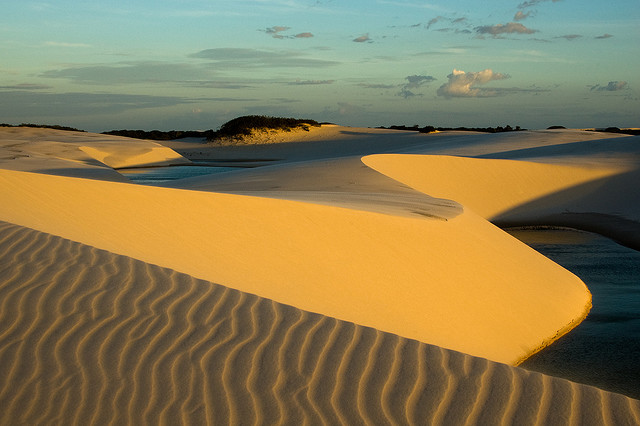 http://www.flickr.com/photos/sylvainbourdos/4196942229/
Natural featuresDesert - Jijoca de Jericoara
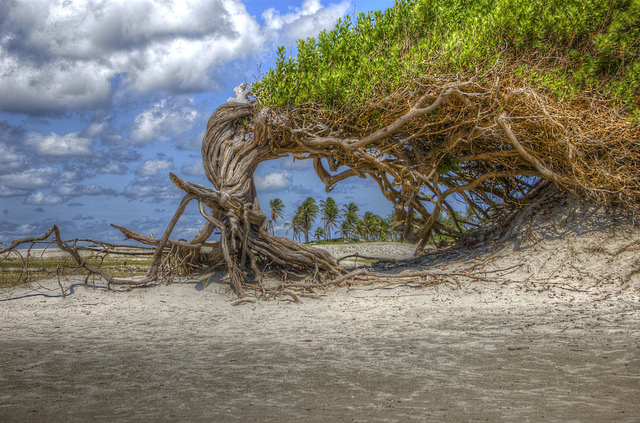 http://www.flickr.com/photos/bjakeb/4714713795/
Natural featuresFields, Hills
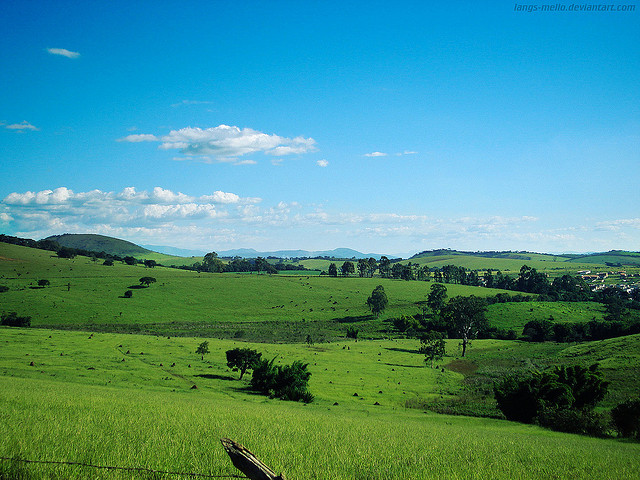 http://www.flickr.com/photos/langs_mello/2389303906/
Natural featuresFields, Hills
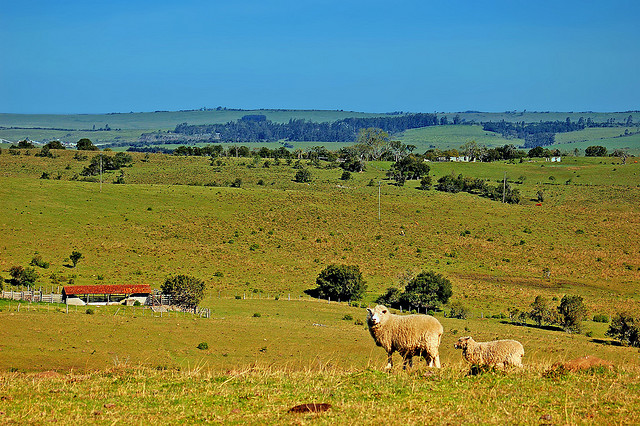 http://www.flickr.com/photos/bombeador/2943744723/
Natural featuresFields, Hills
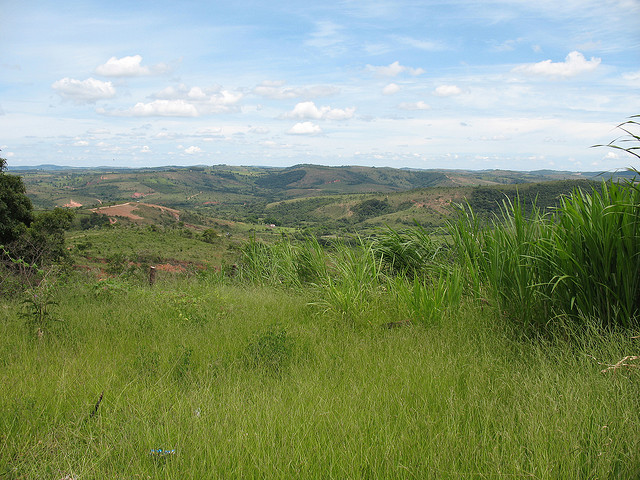 http://www.flickr.com/photos/dozerbones/2277347774/
Natural FeaturesLakes
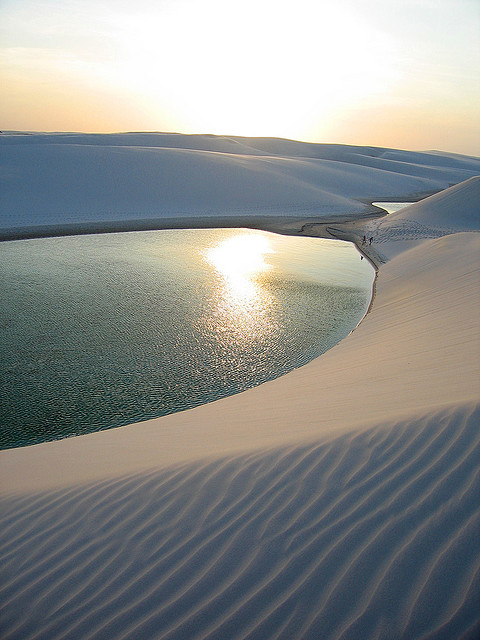 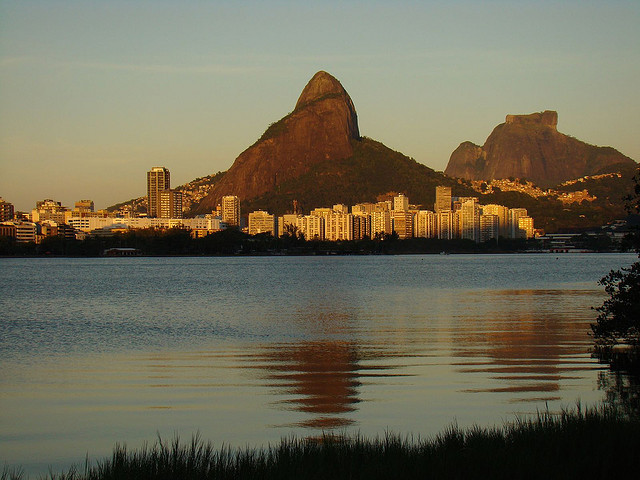 http://www.flickr.com/photos/soldon/1192559227/
http://www.flickr.com/photos/ricardo_ferreira/248186704/
Natural featuresLake, Mountain - Pão de Açúcar
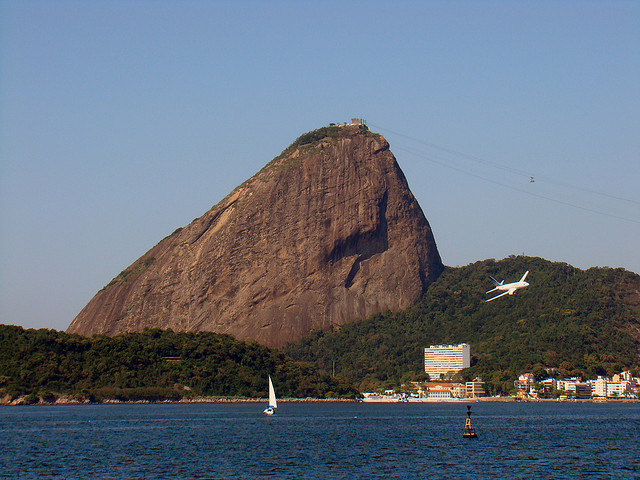 http://www.flickr.com/photos/soldon/2768110929/
Natural featuresMountain - Serra dos Orgaos
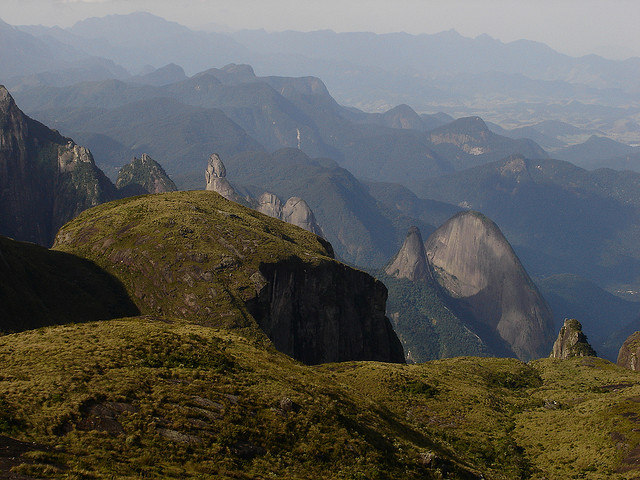 http://www.flickr.com/photos/fernandosilveira/421888073/
Natural featuresRiver
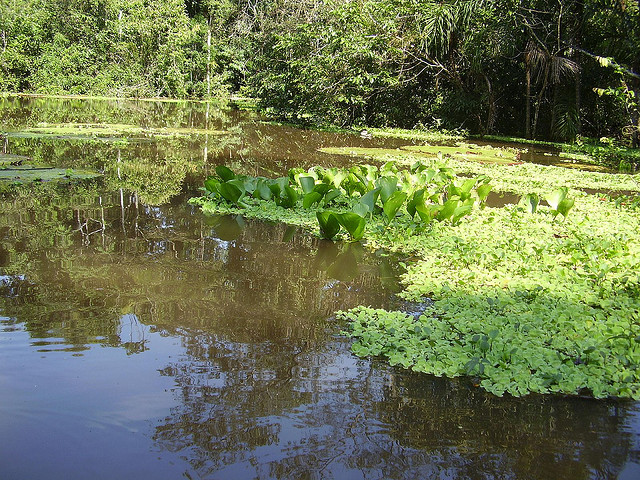 http://www.flickr.com/photos/adman_as/428170144/
Natural featuresXingu River
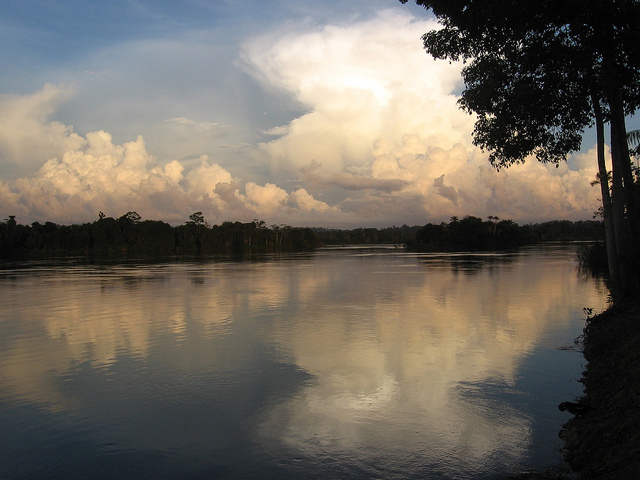 http://www.flickr.com/photos/internationalrivers/4584780367/
Natural featuresRock formation
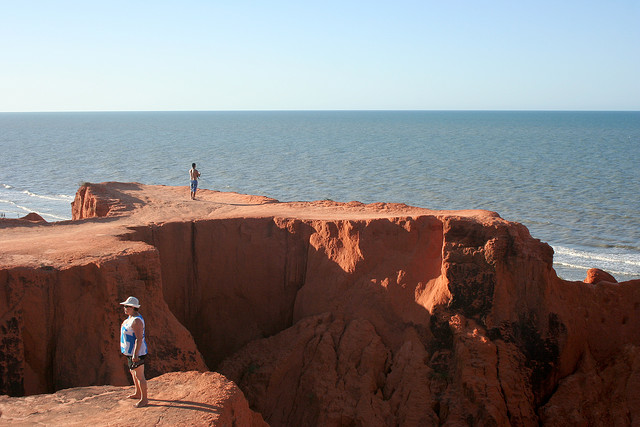 http://www.flickr.com/photos/dreamofalife/3792351913/
Natural featuresRock formation - Pedra da Gávea
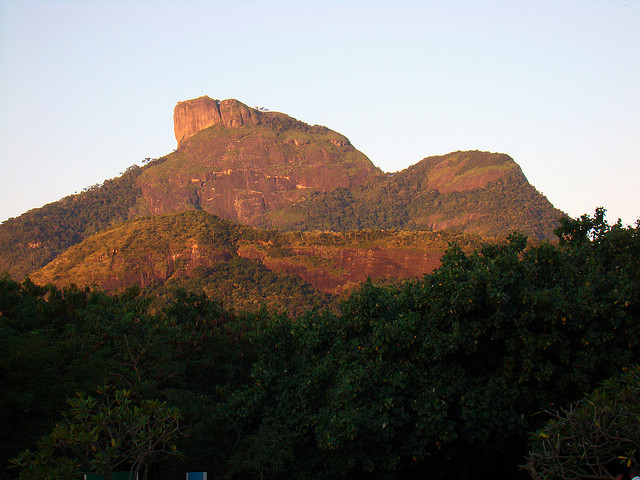 http://www.flickr.com/photos/soldon/2591982533/
Natural featuresSand dunes - Ariea Branca
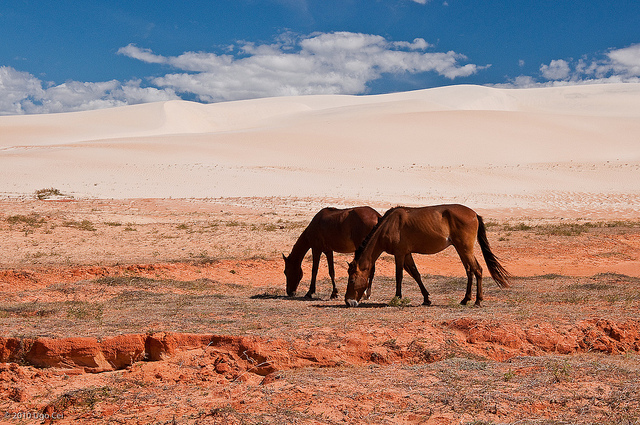 http://www.flickr.com/photos/ugocei/4912438931/
Natural featuresValley
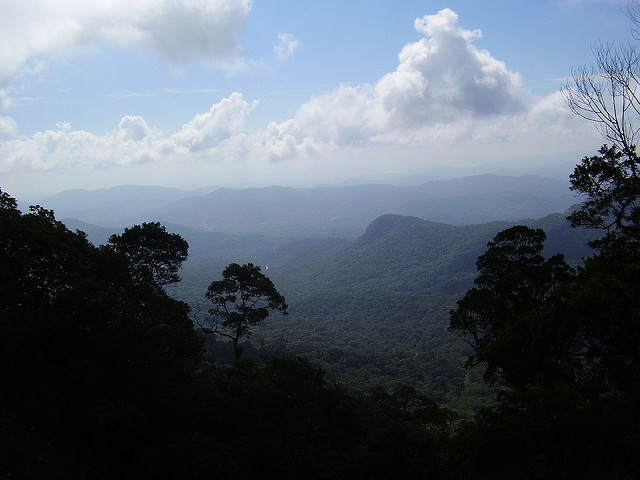 http://www.flickr.com/photos/adman_as/428177629/